Yoga, Ayurveda and Self-Realization
Yogacharya O’Brian
February 21, 2016
© Yogacharya O’Brian, 2016
One who is established in Self, 
who has balanced doshas, 
balanced agni, properly formed dhatus, 
proper elimination of malas, 
well functioning bodily processes, 
and whose mind, soul, and senses are full of bliss, is called a healthy person.
 
	—Sushruta Samhita, 15.38
Where Yoga and Ayurveda Meet
Yoga and Ayurveda are sister sciences that developed together and repeatedly influenced each other throughout history. They are integral parts of the great system of Vedic knowledge which states that all the universe is One Self and that the key to cosmic knowledge lies within our own minds and hearts. 	
	–Frawley

What are the “meeting points” of these two systems?
Where Yoga and Ayurveda Meet
Samkhya philosophy foundation 
Emphasis on healthy lifestyle
Sattvic diet
Asana, exercise, rest
Meditation and Contemplation
Respectful of individual differences
Daily discipline and commitment
Where Yoga and Ayurveda Differ
… a yogic diet has a different purpose than an Ayurvedic diet and the two should not simply be equated. 
This reflects the different purposes of the two disciplines: Ayurveda aims at bringing health and balance to the physical body; yoga aims at helping us transcend body consciousness. While Ayurveda works to improve bodily health, yoga helps us to move beyond bodily limitations.
	—Frawley
The Self is the Healer
The basic rule is—whatever we can do for ourselves to improve our own health is more effective in the long run than what another person can do for us.
Only when we have failed in our own efforts does the health care professional or clinical facility become necessary. Even then their value is temporary, to bring us back to the point for properly caring for ourselves…
There is no substitute for our own right living. It cannot be bought at any price and another person cannot provide it for us. As long as we are not living in harmony with our constitution we cannot expect to be really healed by any method. 
	—Frawley
Dinacharya: Daily Routines
These regimens helps us establish a daily, monthly and yearly program for optimal health. All serious students of Ayurveda should implement such a program in their own lives. 
They should write it down and keep track of how well they follow it. 
Conditions before implementing the program should be carefully noted, along with the results of following it on an ongoing basis. 
Then we can really begin to practice self-healing as a way of life. If we do these regimens consistently there is no limit to how much we can improve our own state of being over time. 
What we do every day makes for who we are. 
			—Frawley, Ayurvedic Healing
Sample Morning Dinacharya
Prayer / Waking Intention
Cleanse
Tongue scrape
Oil pull / rinse / brush
Puja
Hot beverage: water, tea, or coffee
Elimination
Sample Morning Dinacharya
Study / Contemplation
Asana 
Mantra/ Pranayama / Meditation
Breakfast
Walk
Abhyanga / Neti / Shower
Food Prayer: Bhagavad Gita 4:24
brahmārpaṇaṁ brahma havir
brahmāgnau brahmaṇā hutam
brahmaiva tena gantavyaṁ
brahma-karma-samādhinā

Brahman is the offering, Brahman is the oblation
Poured out by Brahman into the fire of Brahman
Brahman is attained by the one who always sees Brahman in action.
Inner Growth: Prana, Tejas and Ojas
An integral development of prana, tejas and ojas is key to balanced inner growth. Of these the most important is ojas. 
Gives a strong reserve of vital energy
Provides strength, maturity of character, emotional stability
Creates the vessel to hold prana & tejas
Without ojas, exercises in meditation and yoga lack the proper foundation. Perhaps the first question for an individual attempting real yogic practices is: “Do I have the ojas to sustain it?”   
	—Frawley
Prana, Tejas and Ojas
Subtle counterparts of vata, pitta, kapha
Root or master forms of the doshas
Control psychophysical functioning of all systems
Energize higher spiritual potentials if properly developed
Operate in physical, astral, and causal bodies
Must be increased in a balanced way
Prana, tejas and ojas can be developed in several ways. 
We possess a certain amount of them congenitally, 
which is reflected in the inherent strength of our constitution, 
but they can be increased by various practices. They must first be purified (rendered sattvic) for their yogic affects to come forth. 
This requires a pure diet and dharmic living, along with control 
of the mind, emotions and senses such as yoga ordinarily prescribes. 
In other words, yogic living is the foundation to work with them. 
	—Frawley
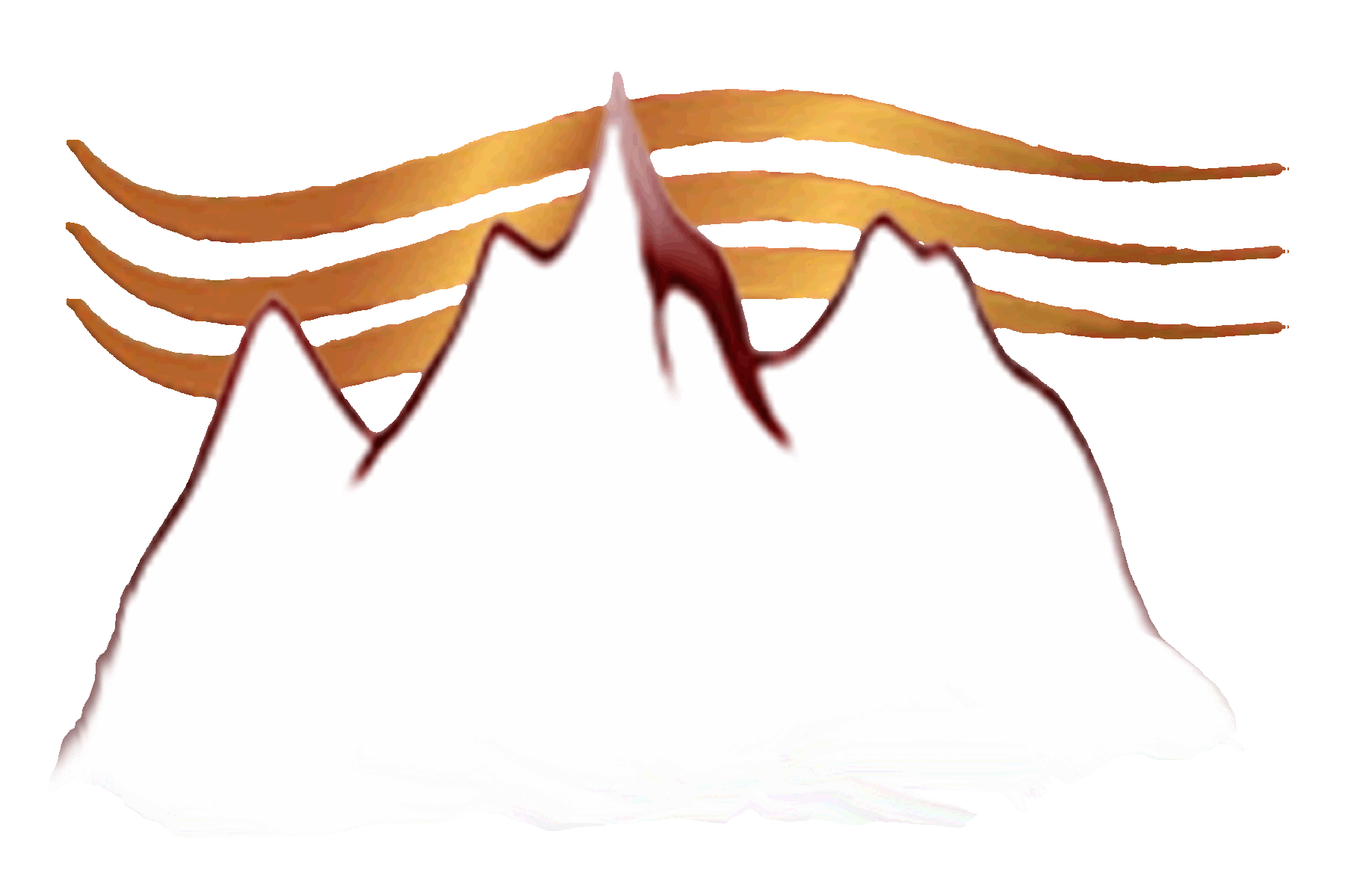 Your essence of being is radiant. All the practices of yoga and Ayurveda are polishing cloths for the body and mind to allow that inner Light to be revealed. When you work, when you serve, when you love, when you teach, it is the inner Light shining through you that others perceive. That is all.
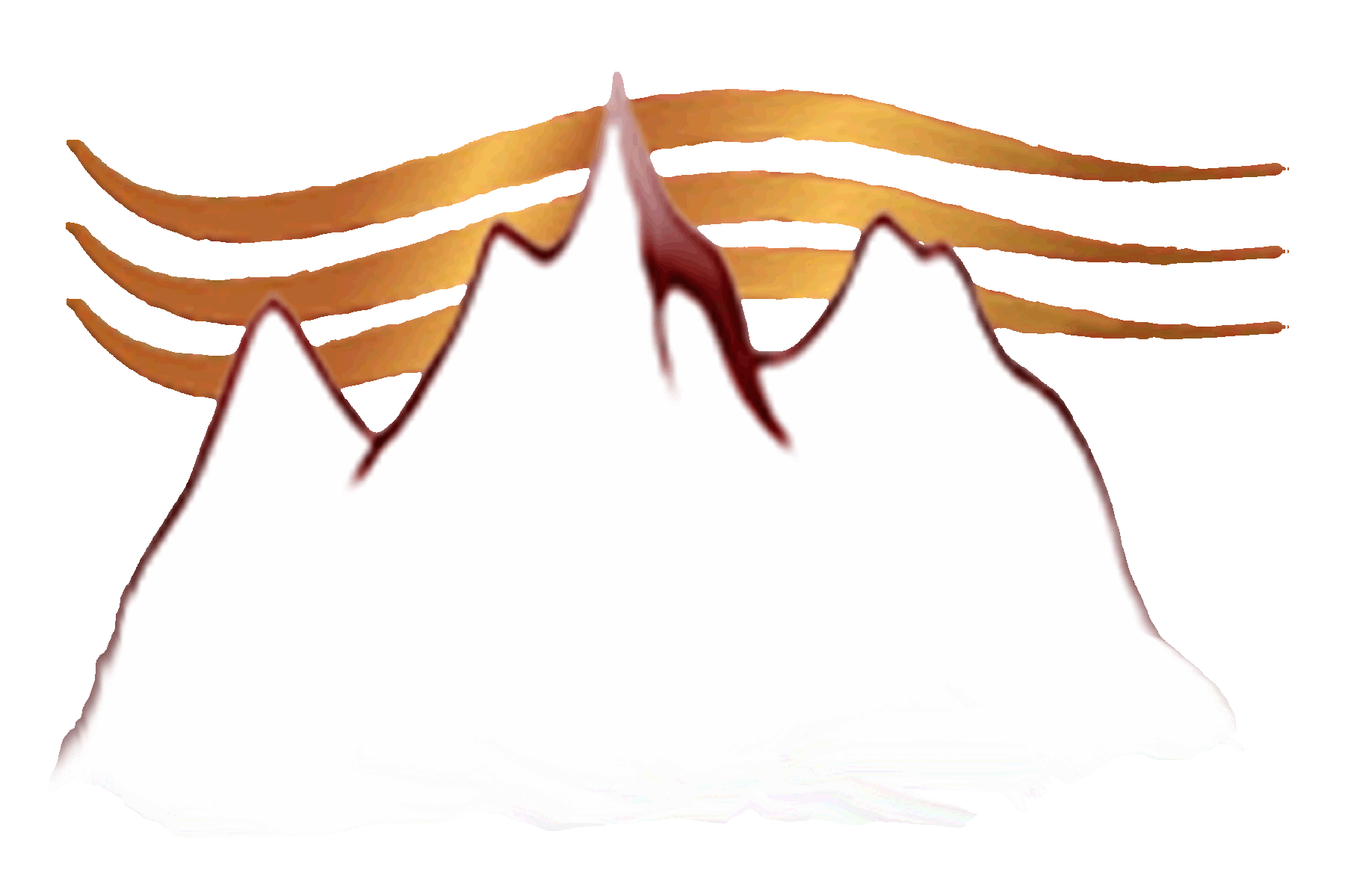 Yoga, Ayurveda and Self-Realization
Class Assignment
Write an overview of both your morning and evening dinacharya: identify the practices you currently include, what you would like to add, what you find to be the main obstacles, how you plan to move through those obstacles. 

Due: March 4, 2016. 2 page max. 
Email your Word document to the three faculty cohort leaders.
© Yogacharya O’Brian, 2016